THIRD - FIFTH GRADE  | PERSEVERANCE & PERSONAL BEST
THE GOALS OF PERSEVERANCE
© 2022 OVERCOMING OBSTACLES
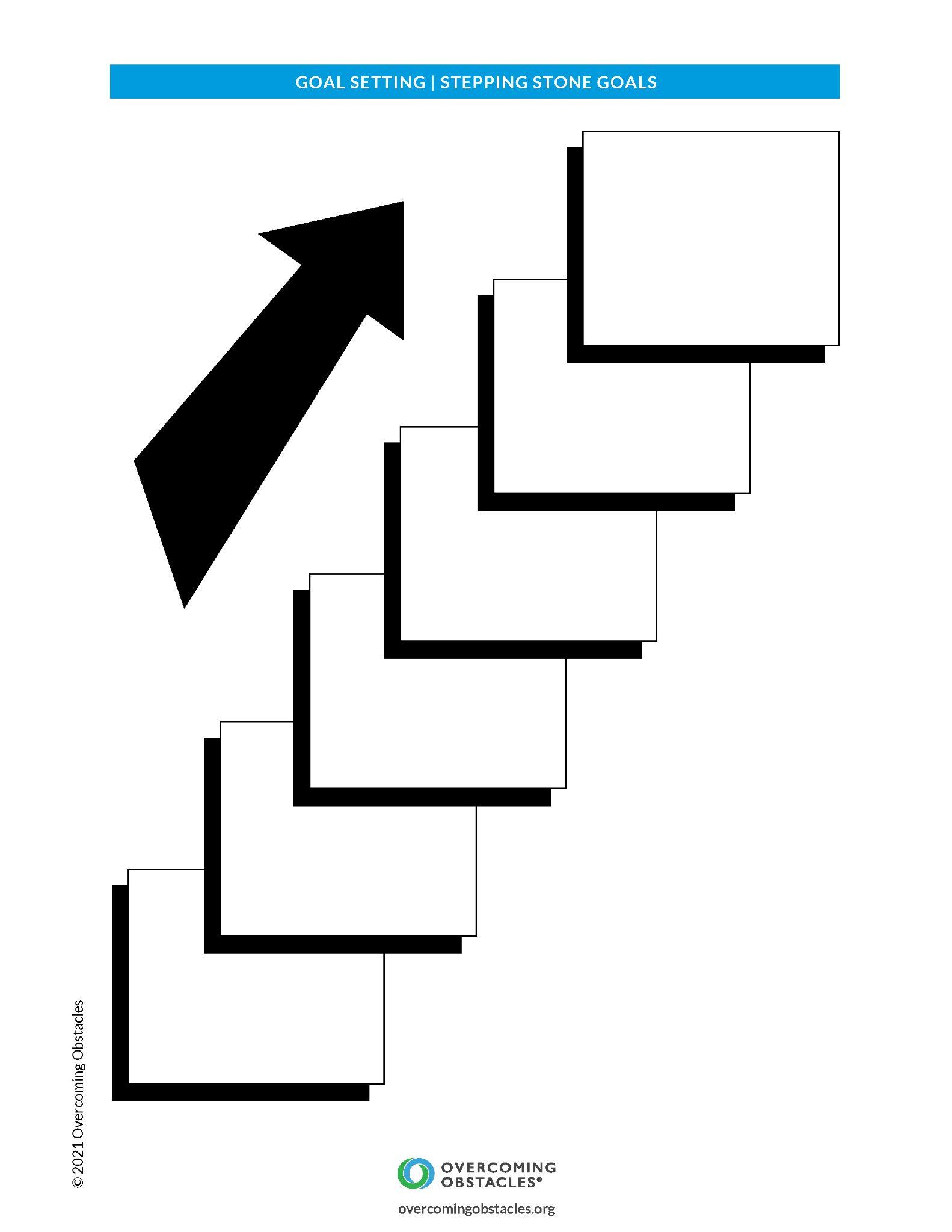 THIRD - FIFTH GRADE  | PERSEVERANCE & PERSONAL BEST
THE GOALS OF PERSEVERANCE
When I complete my goal, it will look like…
© 2022 OVERCOMING OBSTACLES
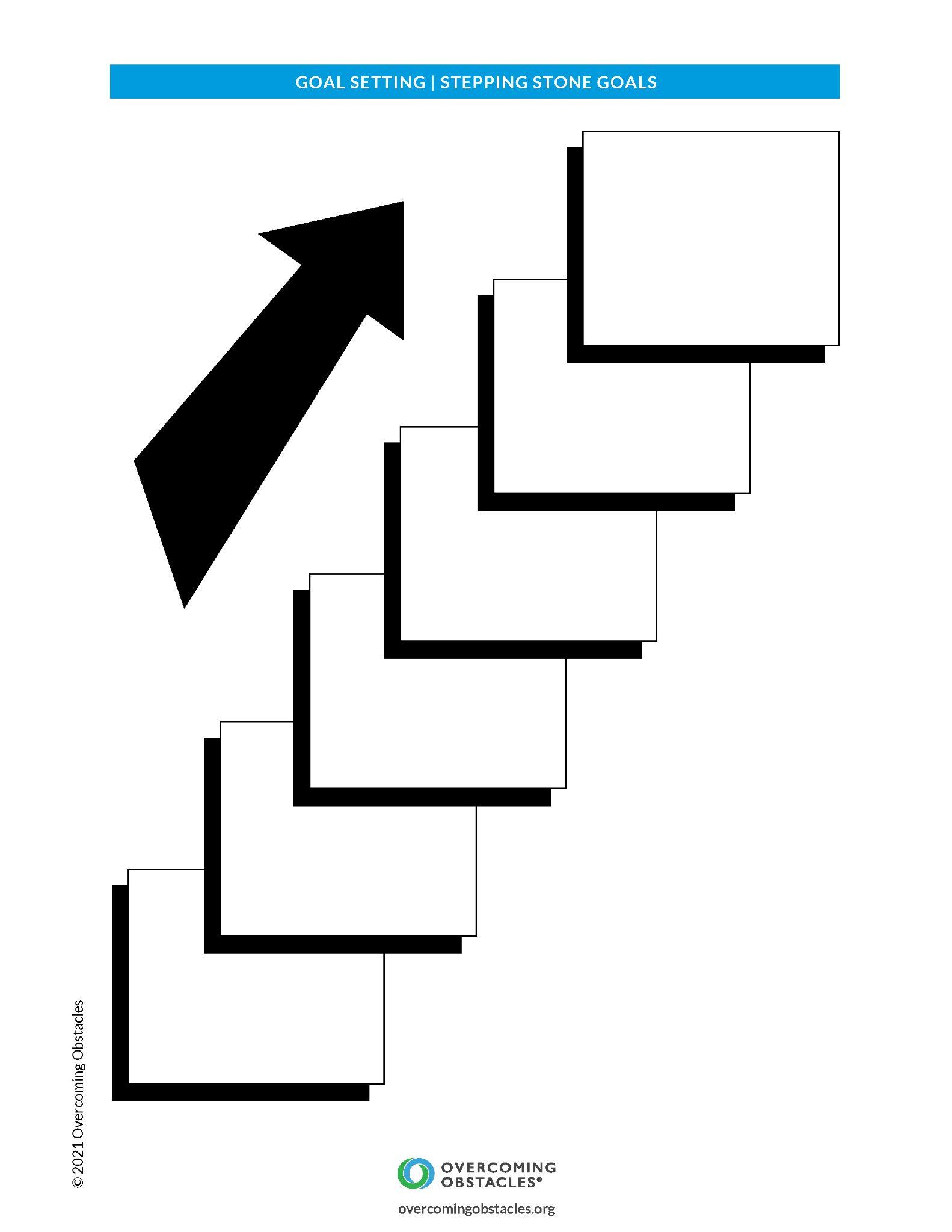